WELCOME!
Trinity Evangelical Lutheran ChurchJuly 17, 2022
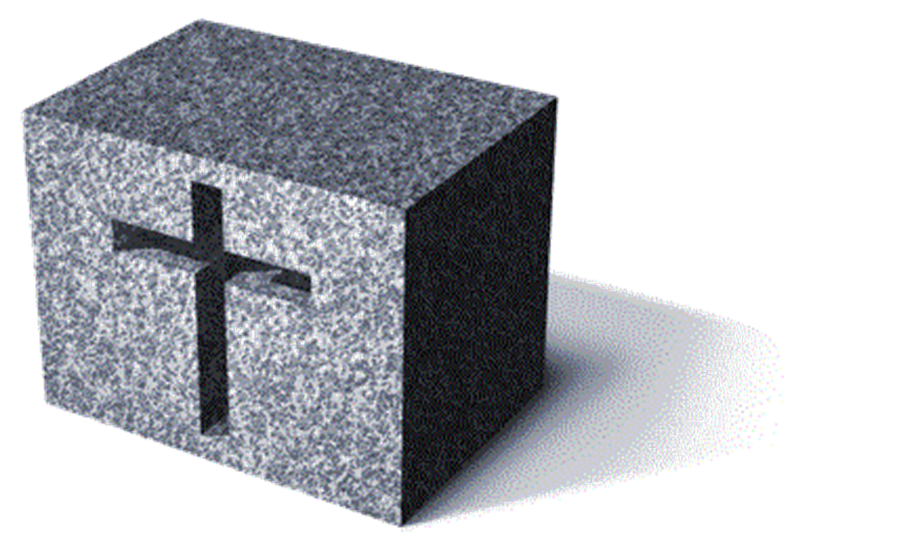 The Chief Cornerstone!
[Speaker Notes: Image: Five Loaves by Caroline Coolidge Brown. Copyright © Caroline Coolidge Brown. All rights reserved. Used by permission of the artist.]
=  Please stand if able
=  Please be seated
Prelude		Darrell Fryman
Office of the Acolyte and Ringing of the Bell
Welcome			Pastor Mel Musser
[Speaker Notes: Image: Five Loaves by Caroline Coolidge Brown. Copyright © Caroline Coolidge Brown. All rights reserved. Used by permission of the artist.]
CONFESSION AND FORGIVENESS
All may make the sign of the cross, the sign marked at baptism…
L:	We confess our sins before God and one another.

Pause for silence and reflection.

L:	Saving God…
[Speaker Notes: Image: Five Loaves by Caroline Coolidge Brown. Copyright © Caroline Coolidge Brown. All rights reserved. Used by permission of the artist.]
CONFESSION AND FORGIVENESS
C:	Too often we have turned away from you and toward ourselves. We have not had unity of spirit, sympathy, love for one another, a tender heart, or a humble mind. We have repaid evil for evil. We have failed to serve. Draw us back into the joy of your beloved community, and give us eager hearts to love our neighbors.
[Speaker Notes: Image: Five Loaves by Caroline Coolidge Brown. Copyright © Caroline Coolidge Brown. All rights reserved. Used by permission of the artist.]
CONFESSION AND FORGIVENESS
L:	God who redeems all flesh gives you new life in Christ and forgives you all your sins. Rejoice in the grace and mercy of God, through Jesus Christ, our savior. 

C:	Amen.
[Speaker Notes: Image: Five Loaves by Caroline Coolidge Brown. Copyright © Caroline Coolidge Brown. All rights reserved. Used by permission of the artist.]
“How Firm A Foundation”
LBW 507
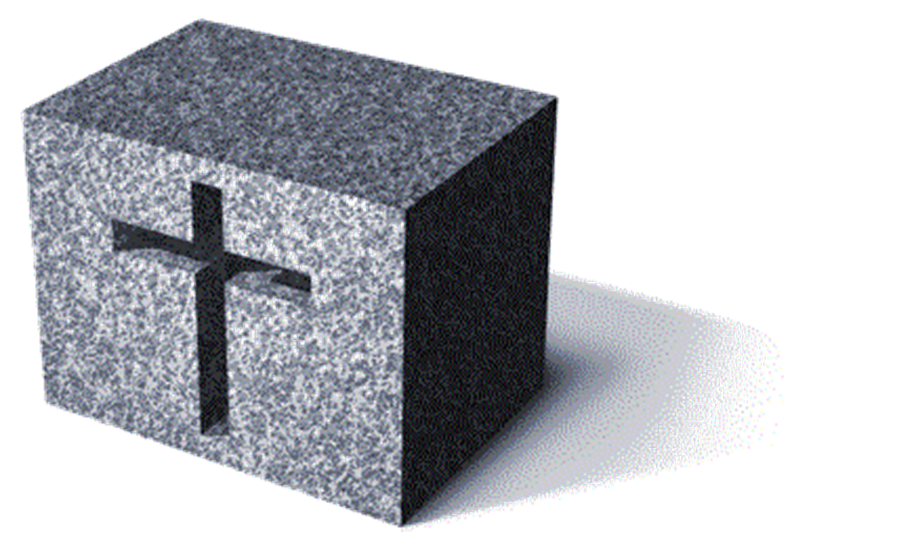 Hymn of Praise
[Speaker Notes: Image: Five Loaves by Caroline Coolidge Brown. Copyright © Caroline Coolidge Brown. All rights reserved. Used by permission of the artist.]
How Firm A Foundation              LBW 507
1	How firm a foundation,                                             O saints of the Lord,
	is laid for your faith                                                      in his excellent word!
	What more can he say                                          than to you he has said
	who unto the Savior                                                  for refuge have fled?
[Speaker Notes: Image: Preparing yeast dough. Copyright © tomasworks/iStock/Thinkstock. Used by permission.]
How Firm A Foundation              LBW 507
2	“Fear not, I am with you,                                     oh, be not dismayed,
	for I am your God                                                 and will still give you aid;
	I’ll strengthen you,                                                               help you, and cause you to stand,
	upheld by my righteous,                          omnipotent hand.
[Speaker Notes: Image: Preparing yeast dough. Copyright © tomasworks/iStock/Thinkstock. Used by permission.]
How Firm A Foundation              LBW 507
3	“When through fiery trials                                your pathway shall lie,
	my grace, all-sufficient,                                   shall be your supply.
	The flames shall not hurt you;                          I only design
	your dross to consume                                        and your gold to refine.
[Speaker Notes: Image: Preparing yeast dough. Copyright © tomasworks/iStock/Thinkstock. Used by permission.]
How Firm A Foundation              LBW 507
4	“Throughout all their lifetime                        my people shall prove
	my sov’reign, eternal,                     unchangeable love;
	and then, when gray hairs                                     shall their temples adorn,
	like lambs they shall still                                    in my bosom be borne.”
[Speaker Notes: Image: Preparing yeast dough. Copyright © tomasworks/iStock/Thinkstock. Used by permission.]
APOSTOLIC GREETING
P:	The grace of our Lord Jesus Christ, the love of God, and the communion of the Holy Spirit be with you all.
 
C:	And also with you.
[Speaker Notes: Image: Five Loaves by Caroline Coolidge Brown. Copyright © Caroline Coolidge Brown. All rights reserved. Used by permission of the artist.]
KYRIE
A:	In peace let us pray to the Lord.
C:	Lord have mercy.
A:	For the peace from above, and for our salvation, let us pray to the Lord.
C:	Lord have mercy.
A:	For the peace of the whole world, for the well being of the Church of God, and for the unity of all, let us pray to the Lord.
C:	Lord have mercy.
[Speaker Notes: Image: Five Loaves by Caroline Coolidge Brown. Copyright © Caroline Coolidge Brown. All rights reserved. Used by permission of the artist.]
KYRIE
A:	For this Holy House, and for all who offer here their worship and praise, let us pray to the Lord.
C:	Lord have mercy.
A:	Help, save, and defend us, gracious Lord.
C:	Amen.
[Speaker Notes: Image: Five Loaves by Caroline Coolidge Brown. Copyright © Caroline Coolidge Brown. All rights reserved. Used by permission of the artist.]
PRAYER OF THE DAY
P:	Let us pray…  Merciful God, you have called us out of darkness and made us a royal priesthood, a holy nation, your very own people. Inspire us to proclaim your mighty acts to all the world, for the sake of your son, Jesus Christ.

C:	Amen.
[Speaker Notes: Image: Five Loaves by Caroline Coolidge Brown. Copyright © Caroline Coolidge Brown. All rights reserved. Used by permission of the artist.]
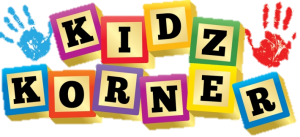 Let’s Play
The Easy Way
Or
The Right Way
[Speaker Notes: Image: Preparing yeast dough. Copyright © tomasworks/iStock/Thinkstock. Used by permission.]
Scripture Reading
R:	The Scripture reading is from the Book of First Peter, Chapter 2.

C:  Glory to you O’ Lord! (Spoken)
[Speaker Notes: Image: Five Loaves by Caroline Coolidge Brown. Copyright © Caroline Coolidge Brown. All rights reserved. Used by permission of the artist.]
1 Peter 2
So clean house! Make a clean sweep of malice and pretense, envy and hurtful talk. You’ve had a taste of God. Now, like infants at the breast, drink deep of God’s pure kindness. Then you’ll grow up mature and whole in God.
[Speaker Notes: Image: Five Loaves by Caroline Coolidge Brown. Copyright © Caroline Coolidge Brown. All rights reserved. Used by permission of the artist.]
1 Peter 2
The Stone
4-8 Welcome to the living Stone, the source of life. The workmen took one look and threw it out; God set it in the place of honor. Present yourselves as building stones for the construction of a sanctuary vibrant with life, in which you’ll serve as holy priests offering Christ-approved lives up to God. The Scriptures provide precedent:
[Speaker Notes: Image: Five Loaves by Caroline Coolidge Brown. Copyright © Caroline Coolidge Brown. All rights reserved. Used by permission of the artist.]
1 Peter 2
Look! I’m setting a stone in Zion, a cornerstone in the place of honor.  Whoever trusts in this stone as a foundation will never have cause to regret it.  To you who trust him, he’s a Stone to be proud of, but to those who refuse to trust him, the stone the workmen threw out is now the chief foundation stone.  For the untrusting it’s . . . a stone to trip over, a boulder
[Speaker Notes: Image: Five Loaves by Caroline Coolidge Brown. Copyright © Caroline Coolidge Brown. All rights reserved. Used by permission of the artist.]
1 Peter 2
blocking the way.  They trip and fall because they refuse to obey, just as predicted.
9-10 But you are the ones chosen by God, chosen for the high calling of priestly work, chosen to be a holy people, God’s instruments to do his work and speak out for him, to tell others of the night-and-day difference he made for you—from nothing to
[Speaker Notes: Image: Five Loaves by Caroline Coolidge Brown. Copyright © Caroline Coolidge Brown. All rights reserved. Used by permission of the artist.]
1 Peter 2
something, from rejected to accepted.  
11-12 Friends, this world is not your home, so don’t make yourselves cozy in it. Don’t indulge your ego at the expense of your soul. Live an exemplary life in your neighborhood so that your actions will refute their prejudices. Then they’ll be won over to God’s side and be there to join in the celebration when he arrives.
[Speaker Notes: Image: Five Loaves by Caroline Coolidge Brown. Copyright © Caroline Coolidge Brown. All rights reserved. Used by permission of the artist.]
1 Peter 2
13-17 Make the Master proud of you by being good citizens. Respect the authorities, whatever their level; they are God’s emissaries for keeping order. It is God’s will that by doing good, you might cure the ignorance of the fools who think you’re a danger to society. Exercise your freedom by serving God, not by breaking the rules. Treat everyone you meet with dignity.
[Speaker Notes: Image: Five Loaves by Caroline Coolidge Brown. Copyright © Caroline Coolidge Brown. All rights reserved. Used by permission of the artist.]
1 Peter 2
Love your spiritual family. Revere God. Respect the government.
The Kind of Life He Lived
18-20 You who are servants, be good servants to your masters—not just to good masters, but also to bad ones. What counts is that you put up with it for God’s sake when you’re treated badly for no good reason. There’s no
[Speaker Notes: Image: Five Loaves by Caroline Coolidge Brown. Copyright © Caroline Coolidge Brown. All rights reserved. Used by permission of the artist.]
1 Peter 2
particular virtue in accepting punishment that you well deserve. But if you’re treated badly for good behavior and continue in spite of it to be a good servant, that is what counts with God.  
21-25 This is the kind of life you’ve been invited into, the kind of life Christ lived. He suffered everything that came his way so you would know that
[Speaker Notes: Image: Five Loaves by Caroline Coolidge Brown. Copyright © Caroline Coolidge Brown. All rights reserved. Used by permission of the artist.]
1 Peter 2
it could be done, and also know how to do it, step-by-step.  He never did one thing wrong,Not once said anything amiss.  They called him every name in the book and he said nothing back. He suffered in silence, content to let God set things right.
[Speaker Notes: Image: Five Loaves by Caroline Coolidge Brown. Copyright © Caroline Coolidge Brown. All rights reserved. Used by permission of the artist.]
1 Peter 2
He used his servant body to carry our sins to the Cross so we could be rid of sin, free to live the right way. His wounds became your healing. You were lost sheep with no idea who you were or where you were going. Now you’re named and kept for good by the Shepherd of your souls.
[Speaker Notes: Image: Five Loaves by Caroline Coolidge Brown. Copyright © Caroline Coolidge Brown. All rights reserved. Used by permission of the artist.]
1 Peter 2
P:	This is the Word of the Lord.
 
C:	Praise to You, O Christ (Spoken)
[Speaker Notes: Image: Five Loaves by Caroline Coolidge Brown. Copyright © Caroline Coolidge Brown. All rights reserved. Used by permission of the artist.]
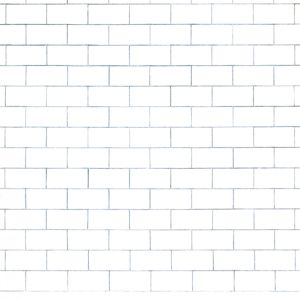 You’re Not Just Another Brick In The Wall
Sermon
[Speaker Notes: Image: Five Loaves by Caroline Coolidge Brown. Copyright © Caroline Coolidge Brown. All rights reserved. Used by permission of the artist.]
APOSTLE’S CREED
C:	I believe in God, the Father almighty, creator of heaven and earth.
APOSTLE’S CREED
C:	I believe in Jesus Christ, his only Son, our Lord.  He was conceived by the power of the Holy Spirit and born of the virgin Mary.  He suffered under Pontius Pilate, was crucified, died, and was buried.
APOSTLE’S CREED
C:	He descended into hell.  On the third day he rose again.  He ascended into heaven, and is seated at the right hand of the Father.  He will come again to judge the living and the dead.
APOSTLE’S CREED
C:	I believe in the Holy Spirit, the holy catholic Church, the communion of saints, the forgiveness of sins, the resurrection of the body, and the life everlasting.  Amen.
NICENE CREED
C:	We believe in one God, the Father, the Almighty, maker of heaven and earth, of all that is, seen and unseen.
NICENE CREED
C:	We believe in one Lord, Jesus Christ, the only Son of God, eternally begotten of the Father, God from God, Light from Light, true God from true God, begotten, not made, of one Being with the Father.
NICENE CREED
C:	Through him all things were made. For us and for our salvation he came down from heaven; by the power of the Holy Spirit he became incarnate from the virgin Mary, and was made man. For our sake he was crucified under Pontius Pilate;
NICENE CREED
C:	he suffered death and was buried. On the third day he rose again in accordance with the Scriptures; he ascended into heaven and is seated at the right hand of the Father. He will come again in glory to judge the living and the dead, and his kingdom will have no end.
NICENE CREED
C:	We believe in the Holy Spirit, the Lord, the giver of life, who proceeds from the Father and the Son. With the Father and the Son he is worshiped and glorified. He has spoken through the prophets. We believe in one holy catholic and apostolic Church.
NICENE CREED
C:	We acknowledge one Baptism for the forgiveness of sins. We look for the resurrection of the dead, and the life of the world to come. Amen.
PRAYERS OF INTERCESSION
Each petition will end with the words, 
A:	Faithful God,

 The congregation will respond with:  
C:	You hear our prayer.
PRAYERS OF INTERCESSION
The prayer concludes…

P:	Holy God we place all for whom we pray into your loving care, trusting in the promise of your salvation.

C:	Amen.
Offering Prayer
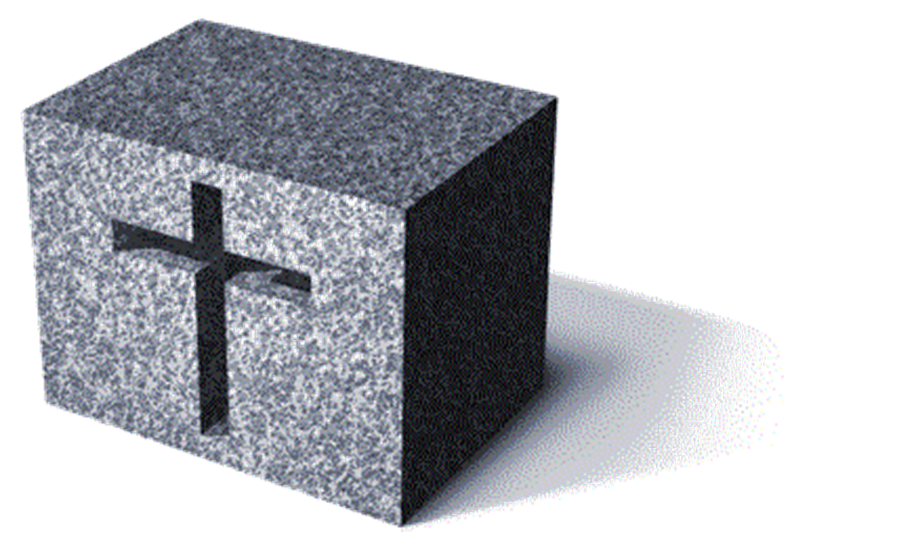 [Speaker Notes: Image: Five Loaves by Caroline Coolidge Brown. Copyright © Caroline Coolidge Brown. All rights reserved. Used by permission of the artist.]
THE GREAT THANKSGIVING
Communion by pre-packaged Communion Cups.  All the Baptized are welcome to celebrate this Holy Meal.
DIALOGUE
P:	The Lord be with you.
C:	And also with you.
P:	Lift up your hearts.
C:	We lift them to the Lord.
P:	Let us give thanks to the Lord our God.
C:	It is right to give him thanks and praise.
Preface
P:	 It is indeed right…

 				…join their unending hymn
Sanctus
C:	Holy, holy, holy Lord, God of power and might:  Heaven and earth are full of your glory.  Hosanna.  Hosanna.  Hosanna in the highest.  Blessed is he who comes in the name of the Lord.  Hosanna in the highest.
Eucharistic Prayer
P:	Holy God, our Maker, Redeemer, and Healer…


		…in your holy Church, both now and forever.

C:	Amen
THE LORD’S PRAYER
C:	Our Father, who art in heaven, hallowed be thy name, thy kingdom come, thy will be done, on earth as it is in heaven.  Give us this day our daily bread; and forgive us our trespasses, as we forgive those who trespass against us; and lead us not into temptation, but deliver us from evil.
THE LORD’S PRAYER
C:	For thine is the kingdom, and the power, and the glory, forever and ever.  Amen.
INVITATION TO COMMUNION
P:	God has built for us a glorious table and invites us to be fed like newborns, on pure, spiritual milk. Let us gather there and feast on the abundance that is Jesus.
POST COMMUNION BLESSING
P:	May this Body and Blood of our Lord and Savior, Jesus Christ, strengthen, keep, and unite us, now and forever.



C:	Amen.
POST COMMUNION PRAYER
P:	Let us pray…  Life-giving God, through this meal you have bandaged our wounds and fed us with your mercy.  Now send us forth to live for others, both friend and stranger, that all may come to know your love.  This we pray in the name of Jesus.
C:	Amen
Announcements
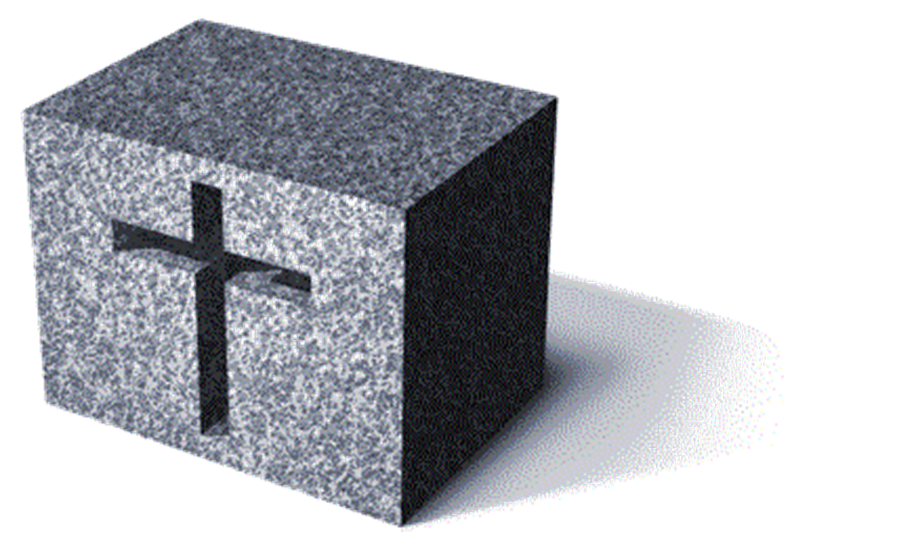 [Speaker Notes: Image: Five Loaves by Caroline Coolidge Brown. Copyright © Caroline Coolidge Brown. All rights reserved. Used by permission of the artist.]
SENDING BLESSING
P:	The God of peace, Father, ☩ Son, and Holy Spirit, bless you, comfort you, and show you the path of life this day and always.

C:	Amen.
Sending Song
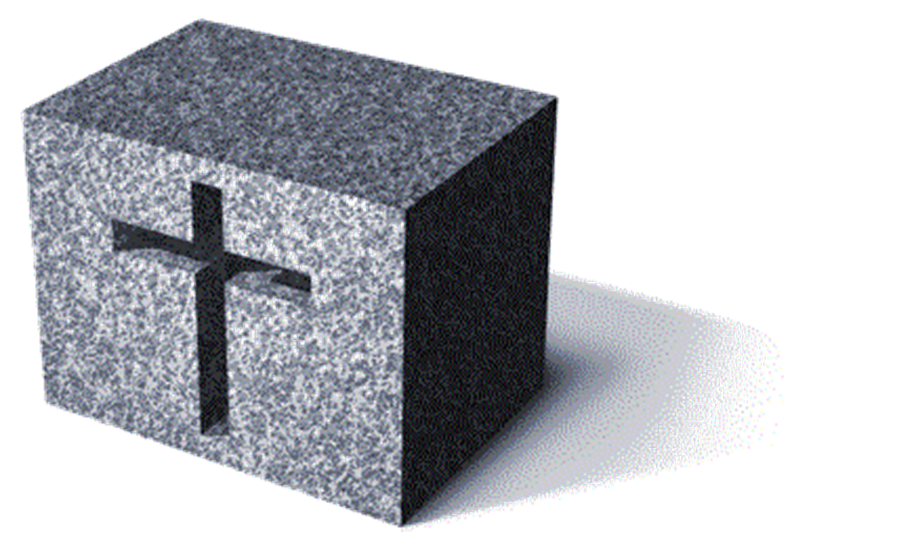 “In Christ There Is No East or West”
LBW 359
[Speaker Notes: Image: Five Loaves by Caroline Coolidge Brown. Copyright © Caroline Coolidge Brown. All rights reserved. Used by permission of the artist.]
In Christ There Is No East Or West--LBW 359
1	In Christ there is no east or west,
	in him no south or north,
	but one community of love
	throughout the whole wide earth.
 
2	In Christ shall true hearts ev’rywhere
	their high communion find;
	his service is the golden cord
	close binding humankind.
[Speaker Notes: Image: Five Loaves by Caroline Coolidge Brown. Copyright © Caroline Coolidge Brown. All rights reserved. Used by permission of the artist.]
In Christ There Is No East Or West--LBW 359
3	Join hands, disciples of the faith,
	whate’er your race may be.
	All children of the loving God
	are surely kin to me.
 
4	In Christ now meet both east and west,
	in him meet south and north;
	all Christly souls are one in him
	throughout the whole wide earth.
[Speaker Notes: Image: Five Loaves by Caroline Coolidge Brown. Copyright © Caroline Coolidge Brown. All rights reserved. Used by permission of the artist.]
DISMISSAL
P:	… depart in Christ’s Love.

C:	Seeking, welcoming, and serving all.  Amen!
POSTLUDE
By
Darrell Fryman
From sundaysandseasons.com.  Copyright © 2022 Augsburg Fortress. All rights reserved. Reprinted by permission under Augsburg Fortress Liturgies Annual License #SAS023830.  New Revised Standard Version Bible, Copyright © 1989, Division of Christian Education of the National Council of the Churches of Christ in the United States of America. Used by permission. All rights reserved.  Revised Common Lectionary, Copyright © 1992 Consultation on Common Texts, admin Augsburg Fortress. Used by permission.